Clearview Lodge
Lake Geneva, WI 
Main Level
* Not to scale  
* Approximate Dimensions
Deck
41’ x 10’3”
Sunroom
12’ x 12’
Dining Room
14’6” x 11’
Living Room
14’6” x 22’
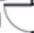 Deck
12’1” x 8’3”
Kitchen
13’3’ x11’
DW
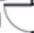 Deck
6’2” x 00
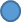 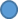 Entry Closet
7’6” x 2’11
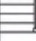 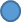 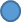 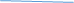 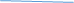 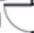 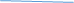 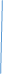 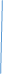 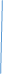 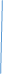 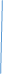 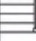 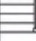 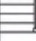 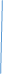 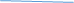 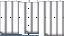 Master Suite
15’ x 14’5”
Laundry
5’6” x15’
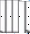 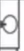 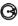 Bath
6’ x 8’10
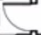 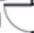 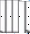 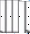 Master Bath
11’ x 8’11”
Walk In
Closet
6’x 8’10
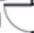 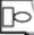 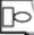 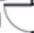 2 Car Garage
29’x29’
Owners Storage-
No Public Access
Clearview Lodge
Lake Geneva, WI 
Second Level

* Not to scale  
* Approximate Dimensions
OPEN TO MAIN LEVEL
Office
6’ x 19’
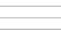 Top of Closet
2’11” x 11’
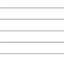 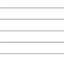 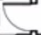 Landing
6’5” x 7’
Bedroom 2
14’6”’ x 12’
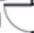 Linen Closet
3’ x 2’
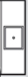 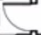 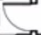 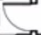 Walk In Closet
4’5” x 7’2”
Bathroom
8’ 2”x 7’2’
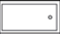 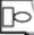 Hallway
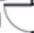 Bedroom 4
14’ x 17’
Bedroom 3
25’ x 17’
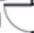 Dormer
5’ x 6’
Dormer
5’ x 6’